STUDENT SATISFACTION SURVEY
2021-2022
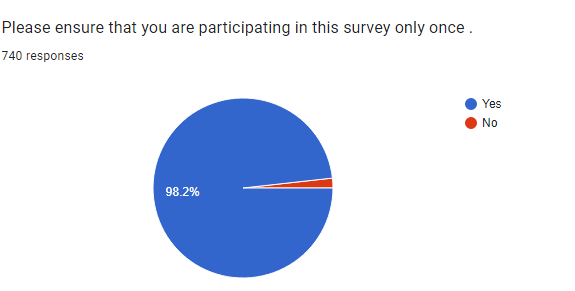 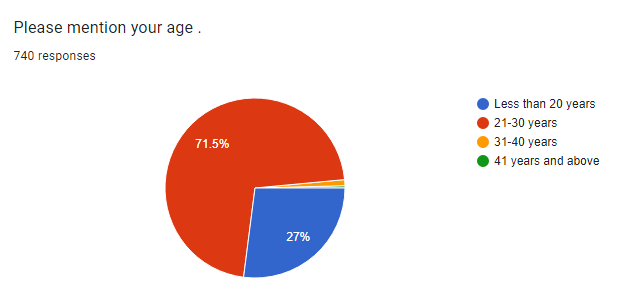 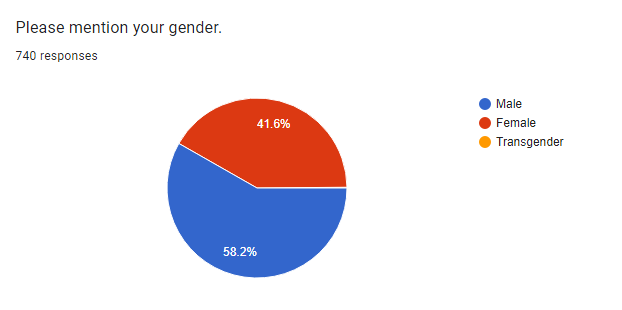 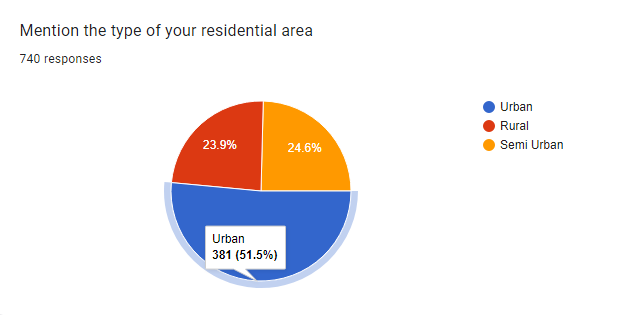 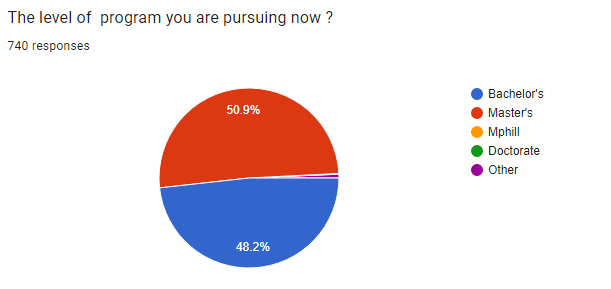 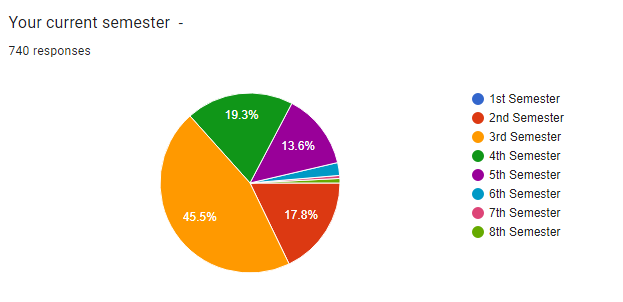 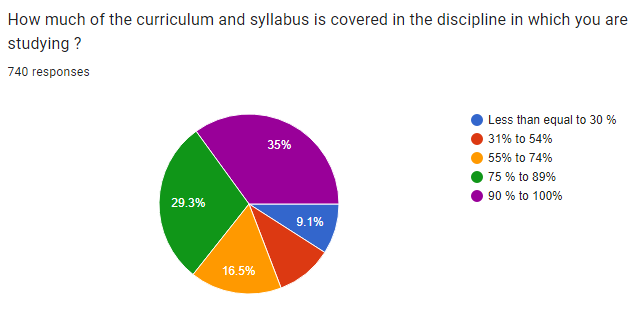 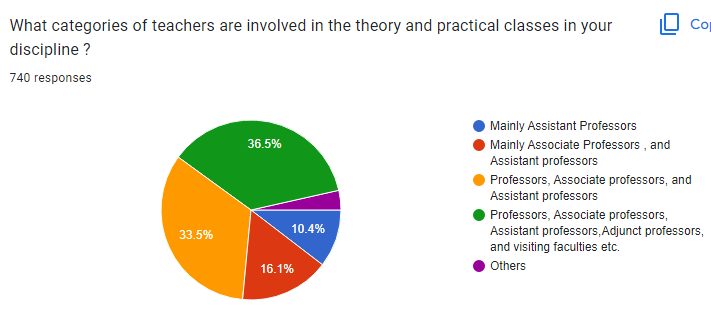 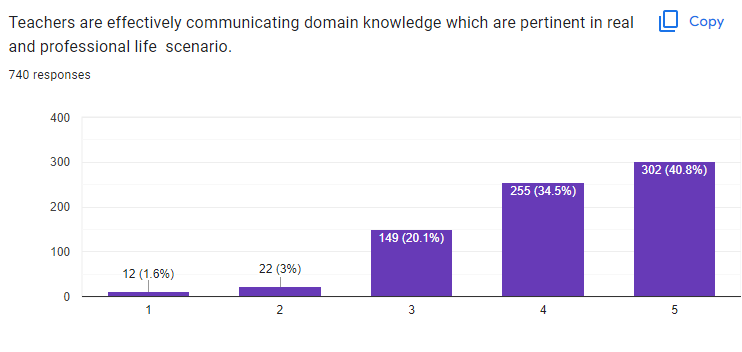 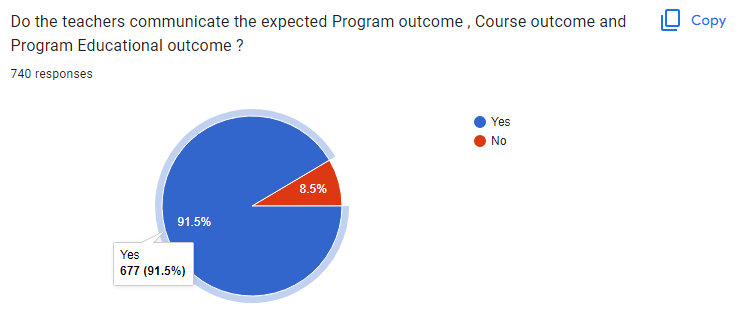 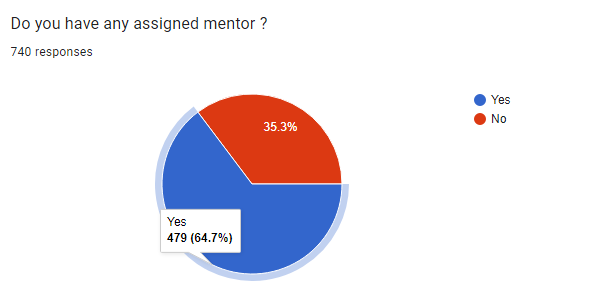 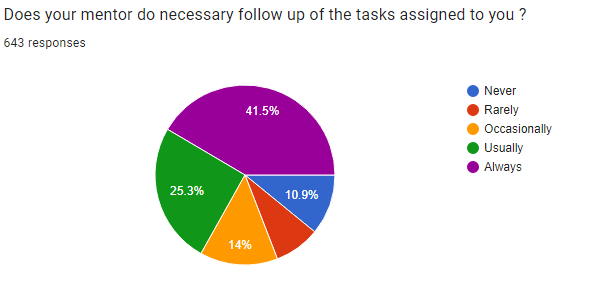 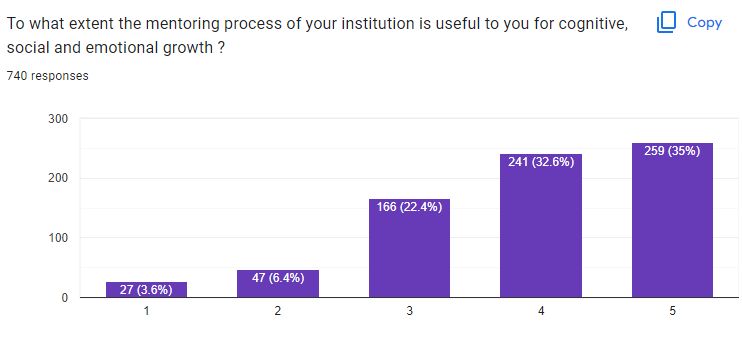 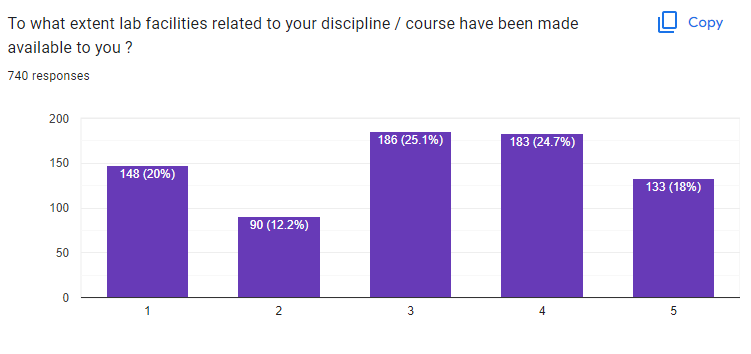 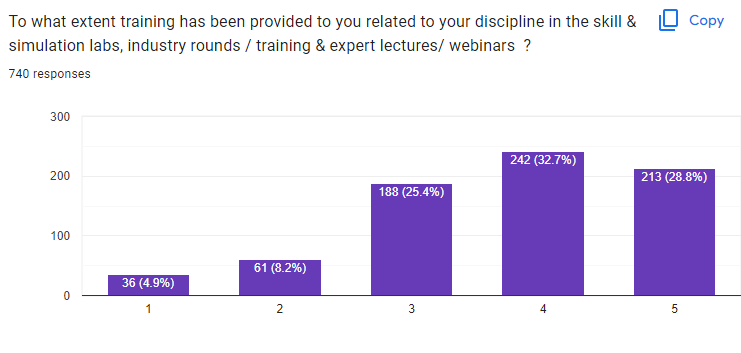 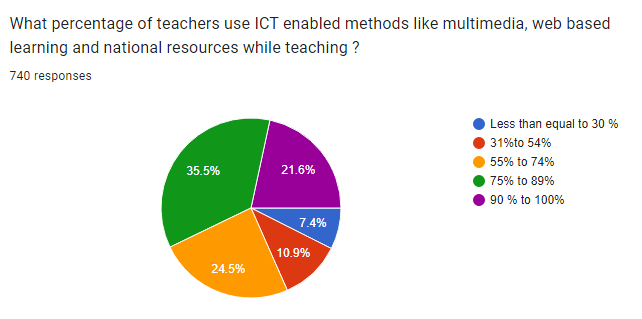 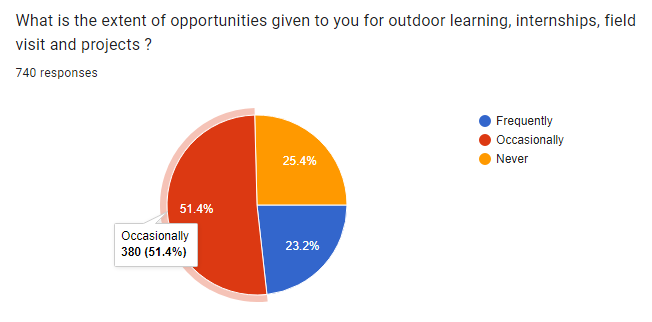 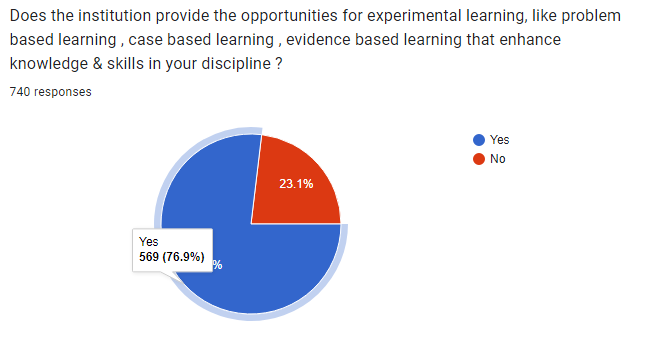 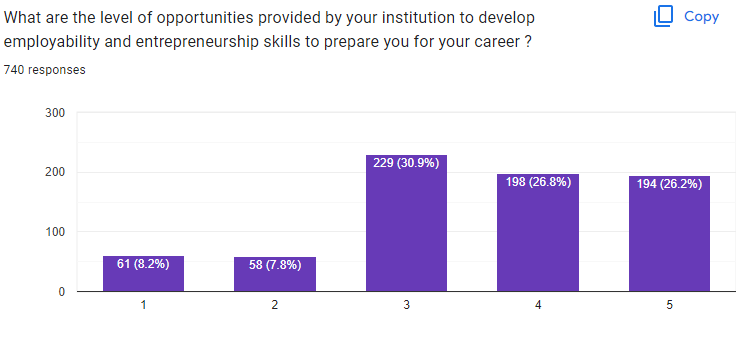 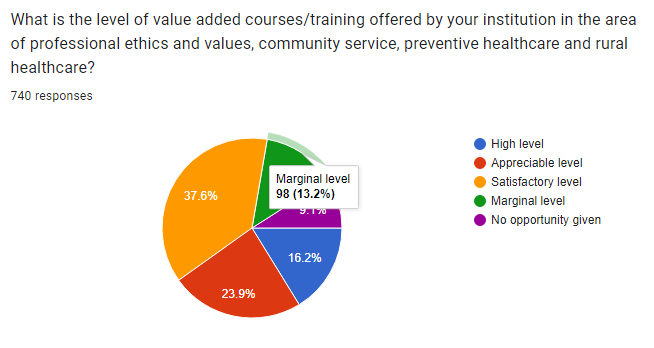 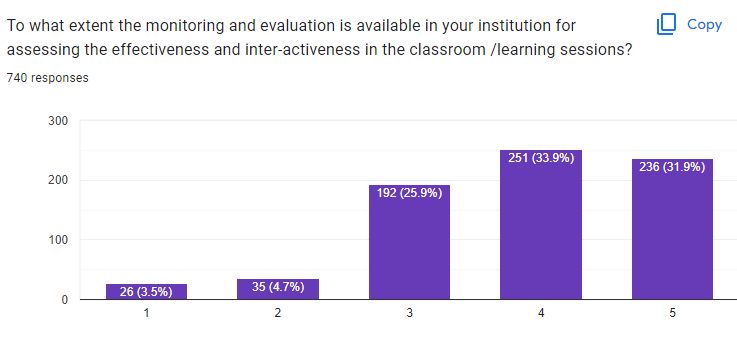 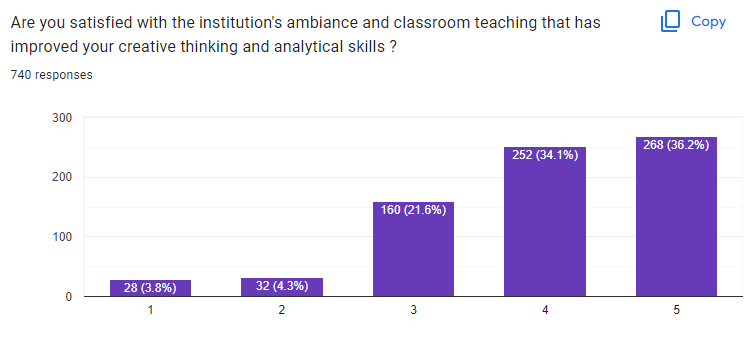 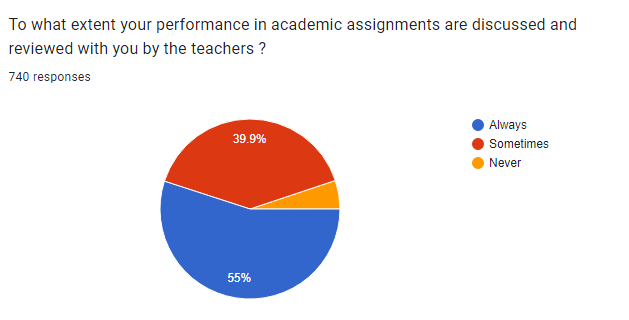 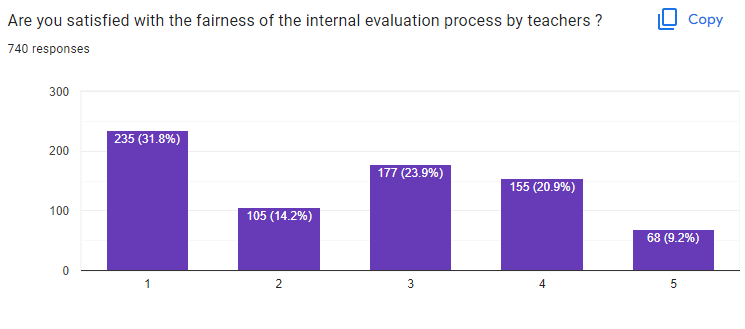 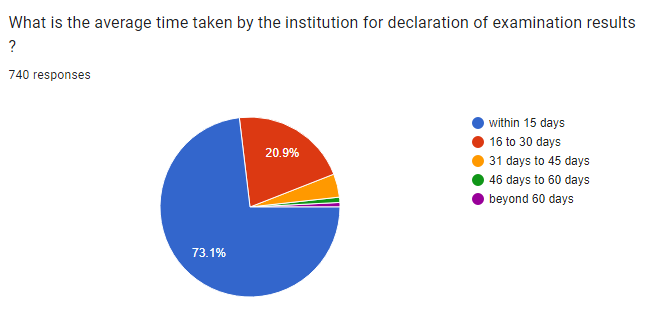 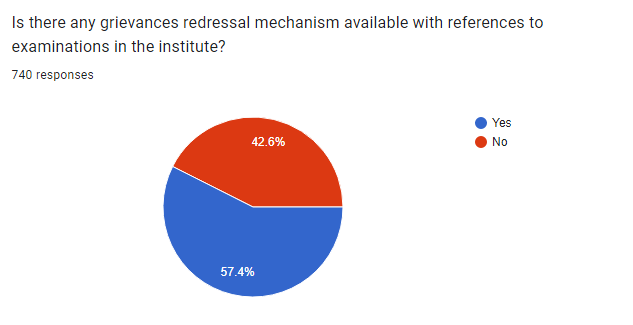 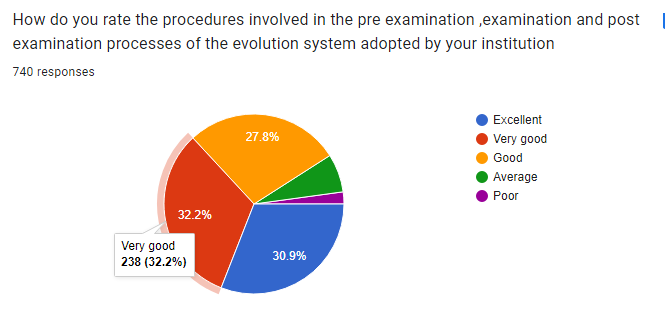 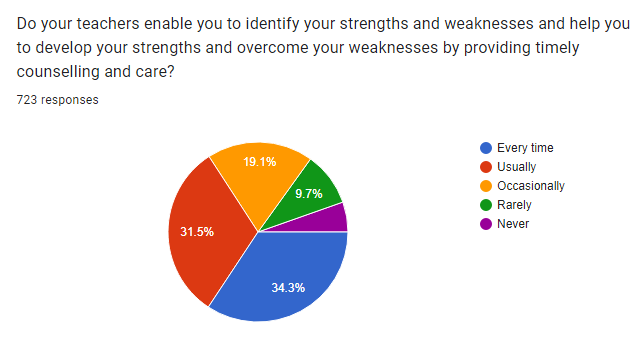 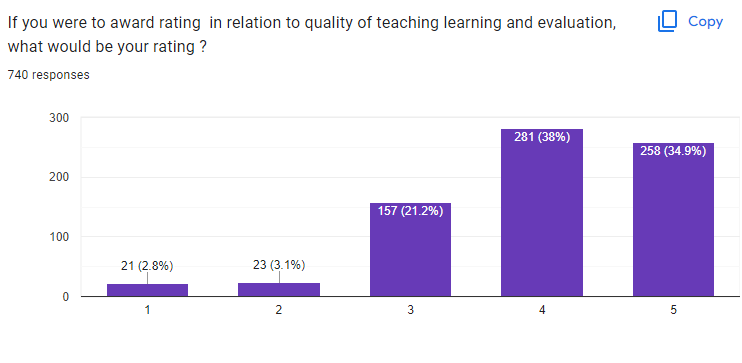